Федеральный проект: «Современная школа»
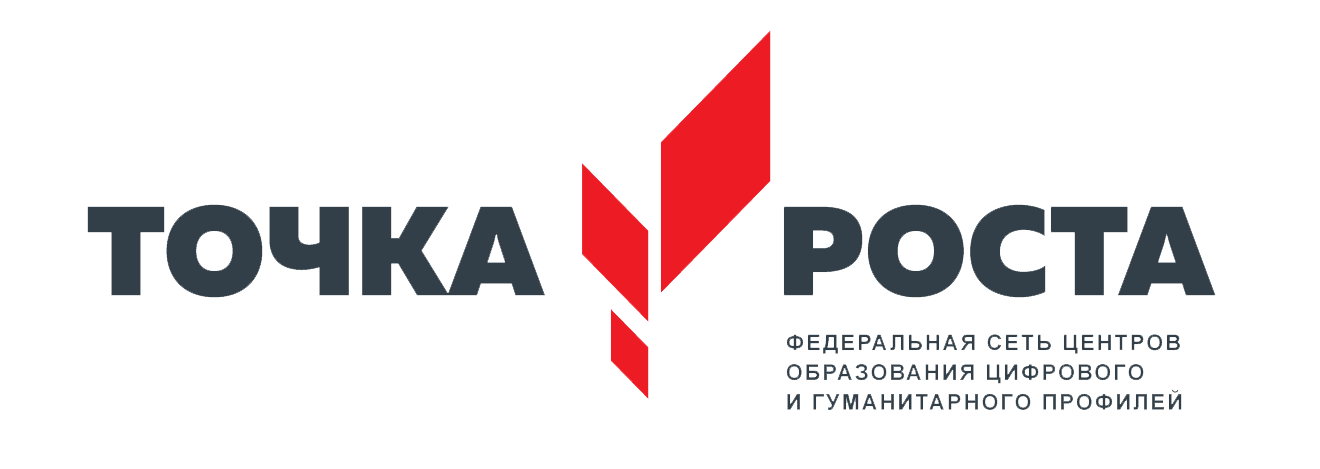 МАОУ Тоболовская СОШ - центр образования цифрового 
и гуманитарного профилей 
«Точка роста» 
(28 ресурсных центров по Тюменской области)
Распоряжение Минпросвещения РФ 
от 01.03.2019 №Р-20 «Об утверждении методических рекомендаций..»
1
НАЦИОНАЛЬНЫЙ ПРОЕКТ
ОБРАЗОВАНИЕ
Федеральный   проект «Современная школа»
СРОКИ РЕАЛИЗАЦИИ: 01.01.2019 – 31.12.2024
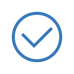 Центры образования цифрового и гуманитарного профилей «Точка роста» создаются как структурные подразделения общеобразовательных организаций, осуществляющих образовательную деятельность по ОП НОО, ООО и (или) СОО, расположенных в сельской местности и малых городах и направлены на формирование современных компетенций и навыков у обучающихся, в том числе  по учебным предметам «Технология», «Информатика», «Основы безопасности жизнедеятельности»
Центр может выполнять функцию общественного пространства для развития общекультурных компетенций, цифровой грамотности, шахматного образования, проектной деятельности, творческой, социальной самореализации детей, педагогов, родительской общественности.
НАЦИОНАЛЬНЫЙ ПРОЕКТ
ОБРАЗОВАНИЕ
Федеральный   проект «Современная школа»
СРОКИ РЕАЛИЗАЦИИ: 01.01.2019 – 31.12.2024
Центры образования цифрового и гуманитарного профилей «Точка роста»
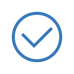 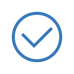 Цели - создание условий для 
внедрения на уровнях начального общего, основного общего и (или) среднего общего образования новых методов обучения и воспитания, образовательных технологий, обеспечивающих освоение обучающимися основных и дополнительных общеобразовательных программ цифрового, естественно-научного, технического и гуманитарного профилей, 
обновления содержания и совершенствования методов обучения учебным предметам «Технология», «Информатика» и «Основы безопасности жизнедеятельности»
Задачи
100% охват контингента обучающихся образовательной организации, осваивающих основную общеобразовательную программу по учебным предметам «Технология», «Информатика», «Основы безопасности жизнедеятельности» на обновленном учебном оборудовании с применением новых методик обучения и воспитания, 
не менее 70% охват контингента обучающихся – дополнительными общеобразовательными программами цифрового, естественно-научного, технического и гуманитарного профилей во внеурочное время, в том числе с использованием дистанционных форм обучения и сетевого партнерства.
НАЦИОНАЛЬНЫЙ ПРОЕКТ
ОБРАЗОВАНИЕ
Федеральный   проект «Современная школа»
СРОКИ РЕАЛИЗАЦИИ: 01.01.2019 – 31.12.2024
Правовое обеспечение создания и функционирования Центров
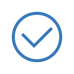 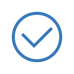 на уровне общеобразовательной организации
общеобразовательная организация издает локальный акт о создании Центра, который утверждает: 
положение о деятельности Центра; 
кандидатуру руководителя Центра; 
порядок решения вопросов материально-технического и имущественного характера Центра; 
функции Центра по обеспечению реализации основных и дополнительных общеобразовательных программ цифрового, естественнонаучного, технического и гуманитарного профилей на территории муниципального района; 
план мероприятий по созданию и функционированию Центра; 
план учебно-воспитательных, внеурочных и социокультурных мероприятий в Центре.
на основе нормативных документов Департамента образования и науки Тюменской области
НАЦИОНАЛЬНЫЙ ПРОЕКТ
ОБРАЗОВАНИЕ
Федеральный   проект «Современная школа»
СРОКИ РЕАЛИЗАЦИИ: 01.01.2019 – 31.12.2024
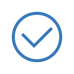 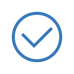 Требования к инфраструктуре Центра
Функциональные зоны:
кабинет формирования цифровых и гуманитарных компетенций, в т. ч. по учебным предметам «Технология», «Информатика», «ОБЖ»
помещение для проектной деятельности – пространство, выполняющее роль центра общественной жизни образовательной организации; зонируется по принципу коворгинга, включающего шахматную гостиную, медиазону.
Фирменный стиль Центра «Точка роста»
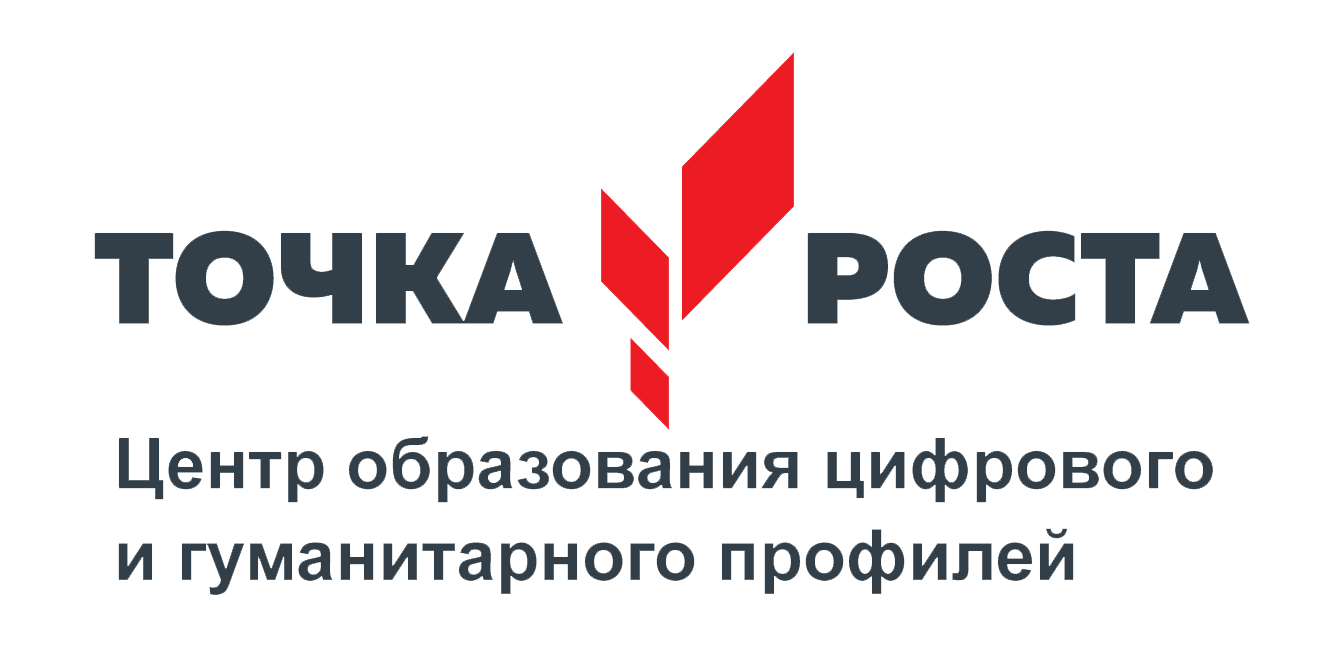 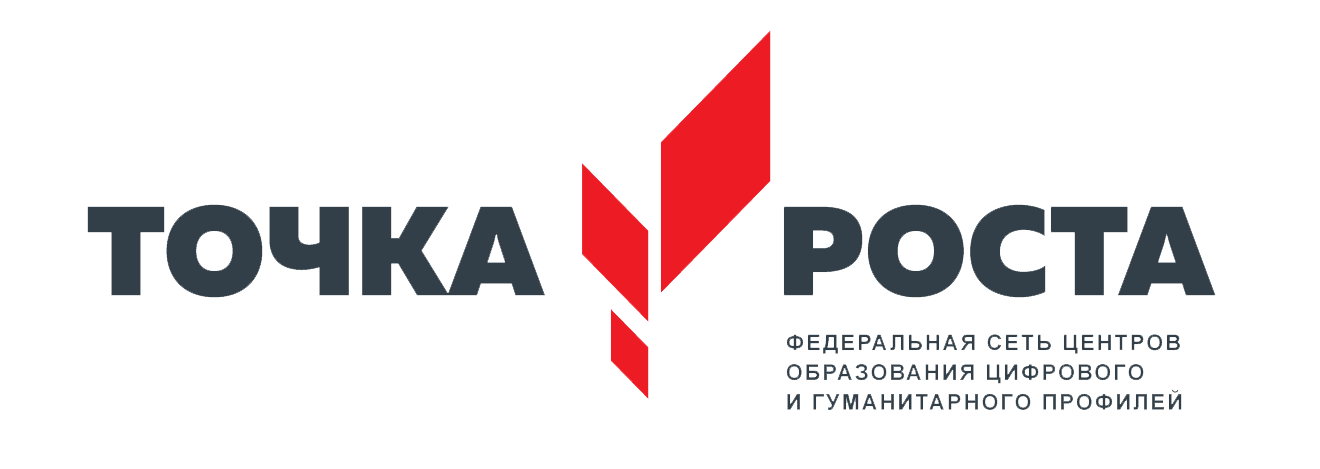 НАЦИОНАЛЬНЫЙ ПРОЕКТ
ОБРАЗОВАНИЕ
Федеральный   проект «Современная школа»
СРОКИ РЕАЛИЗАЦИИ: 01.01.2019 – 31.12.2024
Требования к кадровому составу и штатной численности Центра
Допускается совмещение не более двух должностей
Требования к образовательным программам Центров
Примерные методические комплексы для реализации основных и дополнительных общеобразовательных программ по учебным предметам «Технология», «Информатика», «Основы безопасности жизнедеятельности» на обновленной материально-технической базе доводятся до субъектов Российской Федерации отдельным письмом Министерства просвещения Российской Федерации
Примерные мероприятия Центра
Разработка инфраструктурного листа            Февраль -март

Утверждение медиаплана информационного сопровождения создания и функционирования Центров.                                                     Март

Согласование типовых дизайн-проекта, проекта зонирования Центров и проекта инфраструктурного листа.                                           Март –апрель

Согласование калькуляции операционных расходов на функционирование Центров.                                                                                  Апрель

Повышение квалификации сотрудников и педагогов Центров, в т. ч. по новым технологиям преподавания учебных предметов «Технология», «Информатика», «ОБЖ».                                                         Март - июнь

Закупка, доставка и наладка оборудования.                            Май - август

Организация набора детей, обучающихся по программам Центра.   Сентябрь

Лицензирование образовательной деятельности (при необходимости).  Август

Открытие Центров в единый день открытий.                      Сентябрь
НАЦИОНАЛЬНЫЙ ПРОЕКТ
ОБРАЗОВАНИЕ
Федеральный   проект «Современная школа»
СРОКИ РЕАЛИЗАЦИИ: 01.01.2019 – 31.12.2024
Корректировка:
рабочих программ по предметным областям:
КТП;
программ внеурочной деятельности
Разработка/корректировка + экспертиза:
разноуровневых общеобразовательных программ.
Условия: модульные, сетевая форма реализации, потенциал социокультурных/производственных объектов
Разработка модели равного доступа:
Выездные школы
Мобильный учитель
Сетевая дистанционная школа
Информационные ресурсы ОУ
Локальные сети
Единое окно доступа к ресурсам ОУ
 …..
НАЦИОНАЛЬНЫЙ ПРОЕКТ
ОБРАЗОВАНИЕ
Федеральный   проект «Современная школа»
СРОКИ РЕАЛИЗАЦИИ: 01.01.2019 – 31.12.2024
Приглашаем Вас на открытие Центра «Точка роста» 01 сентября 2019г!